Unit 2
Lesson 2
She was happy because she passed the test
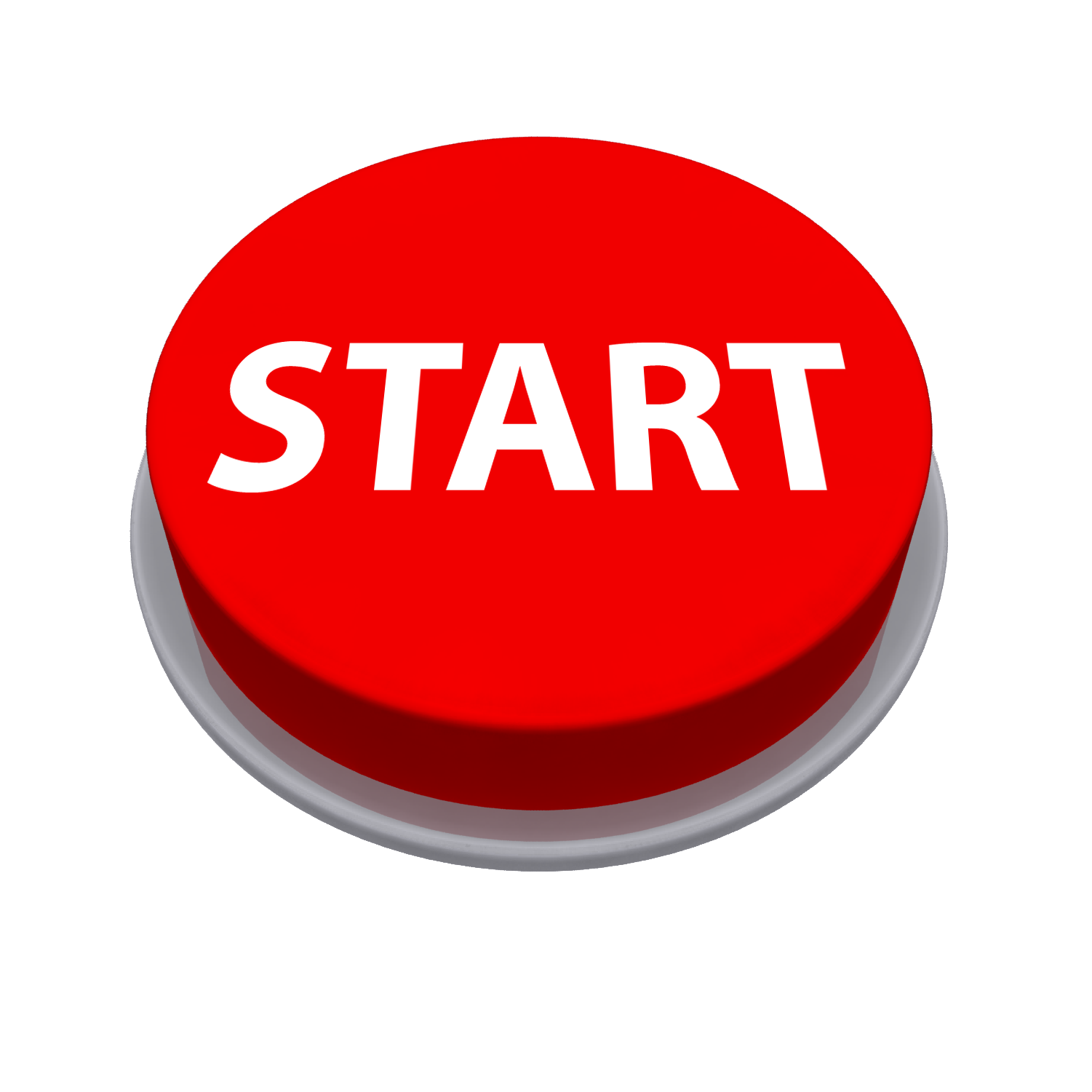 In this lesson, we will learn about:
Talking about 
things
 happened 
to other people
Cause and effect
Work in Group
What is cause and effect?
Make 3 examples and 
determine the cause and the effect!
What is Cause and Effect?
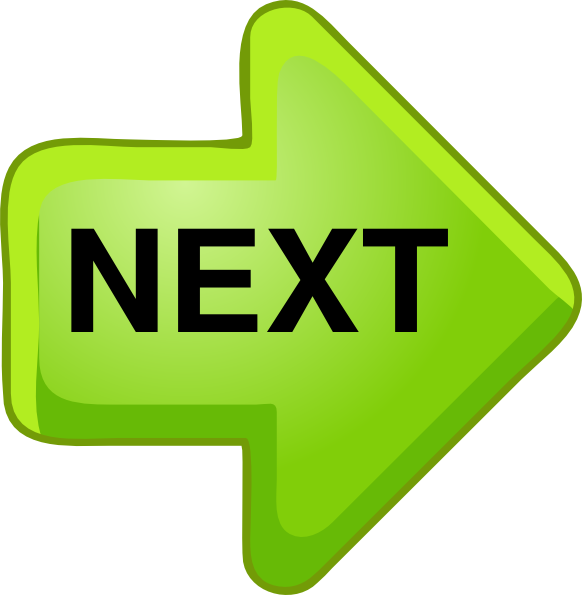 Cause    	   and   	       Effect
The reason that something happens 
or why something happens.
The consequences of an action or what happened.
So
Because
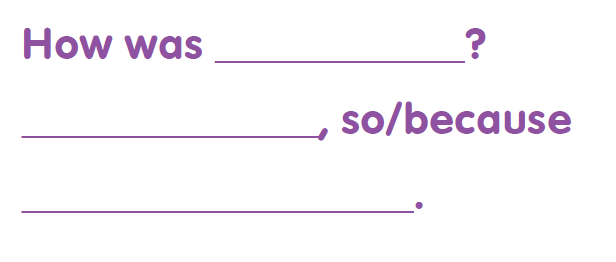 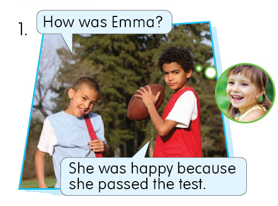 Effect
Cause
She was happy.
Because she passed the test.
Why she was happy?
What’s happening?
Structure of cause and effect
Because + Cause
So + Effect
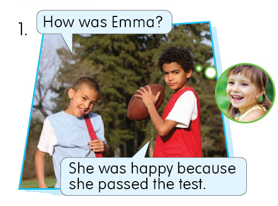 Effect
Cause
Because she passed the test.
She was happy.
Determine the cause and effect in the following sentence
1. We didn’t have school on Monday because We had 8 inches of snow.
We had 8 inches of snow.
Cause:
We didn’t have school on Monday
Effect:
2. Alyssa was very tired Friday night so she went to bed early.
Alyssa was very tired Friday night
Cause:
She went to bed early
Effect:
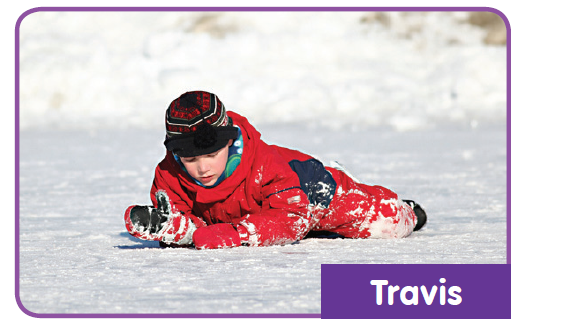 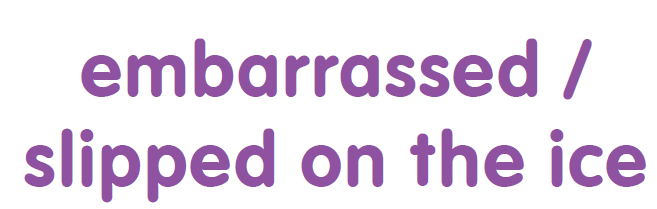 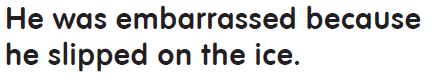 He slipped on the ice so he was embarrassed.
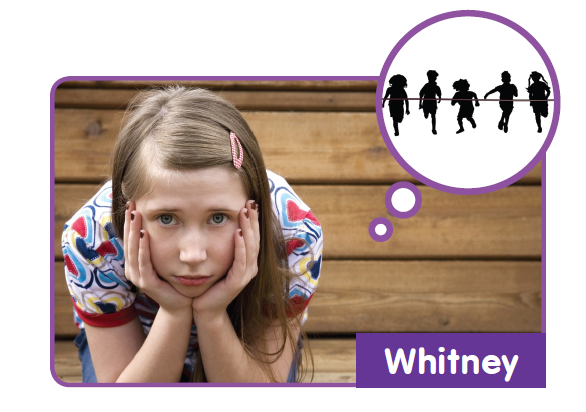 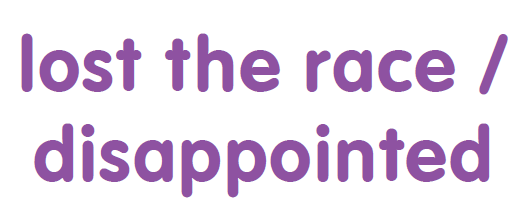 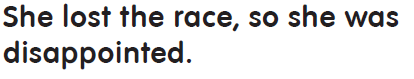 She was disappointed because she lost the race.
1. She was confused because she didn’t understand the teacher.
She _________________________, so _______________

2. He ripped his jeans because he was in a hurry.
He _______________, so ___________________

3. She was happy because she met her friend.
She _______________, so __________________

4. He was tired because he went to bed late.
He _________________, so _________________
didn‛t understand the teacher
she was confused.
was in a hurry
he ripped his jeans.
she was happy.
met her friend
he was tired.
went to bed late
1. He was lazy ... he did not study well.
a. so 
b. because
2. I could not talk to him ... he was busy.
a. because 
b. so
3. He was ill ... he did not attend school for a week. 
a. so 
b. because
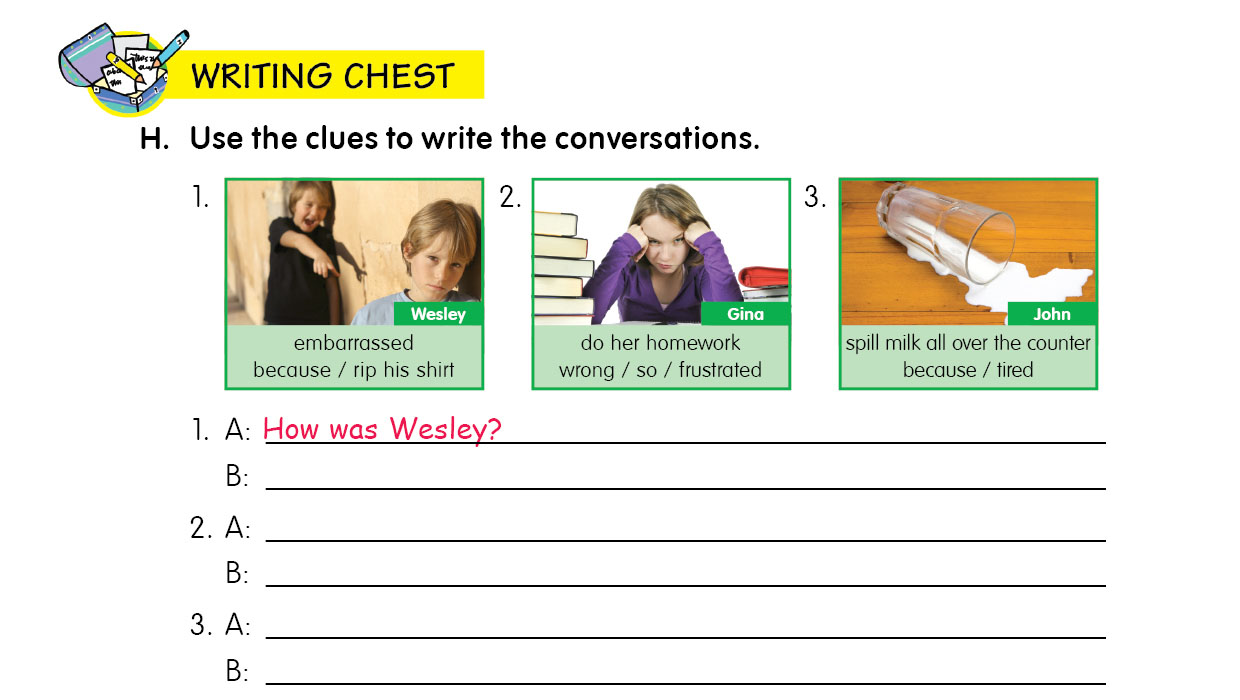 He was embarrassed because he ripped his shirt.
How was Gina?
She did her homework wrong so she was frustrated.
How was John?
He spilled milk all over the counter because he was tired.
THANKS!